STEReO
Scalable Traffic Management for Emergency Response Operations
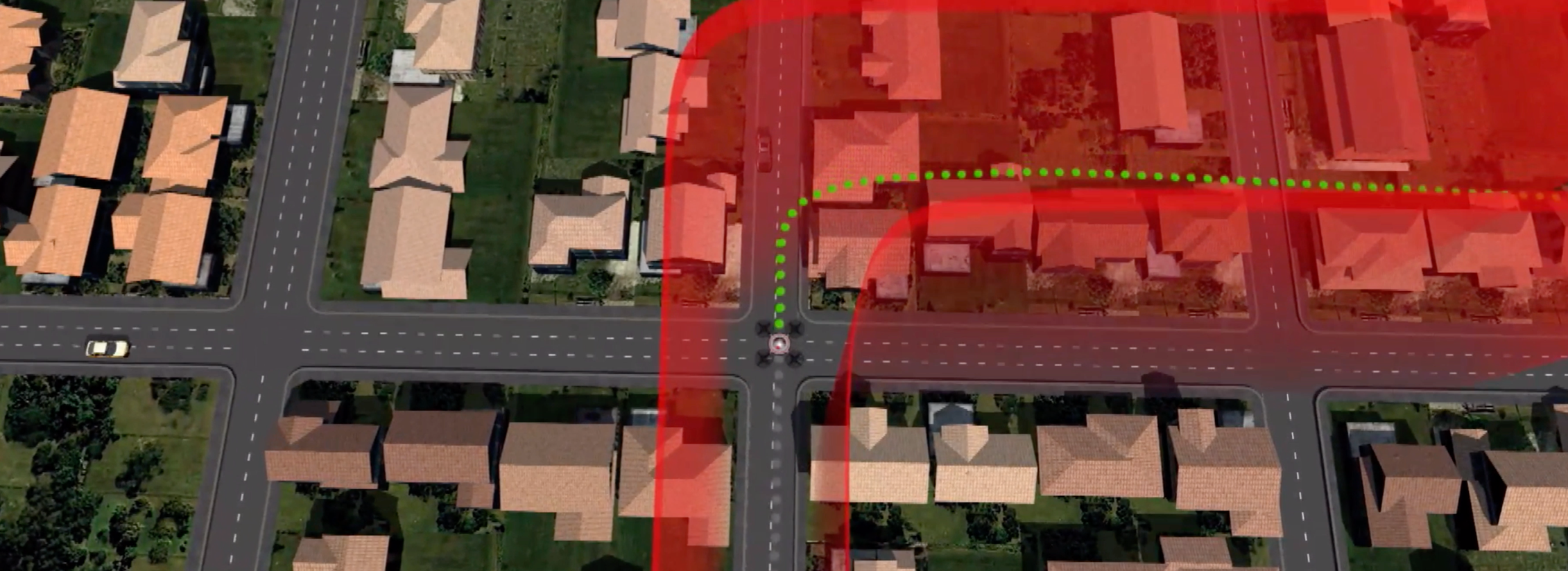 STEReOScalable Traffic Management
NASA’s UAS Traffic Management (UTM) System
Standardized platform for sharing operation information & data
Operator intention, contingency plans, equipage
Airspace constraints, manned operations, terrain, weather
Enables coordination between operators & other stakeholders across multiple platforms
Goal: safe and efficient use of airspace
Safe separation, performance requirements, highly-automated authorization
Shared awareness
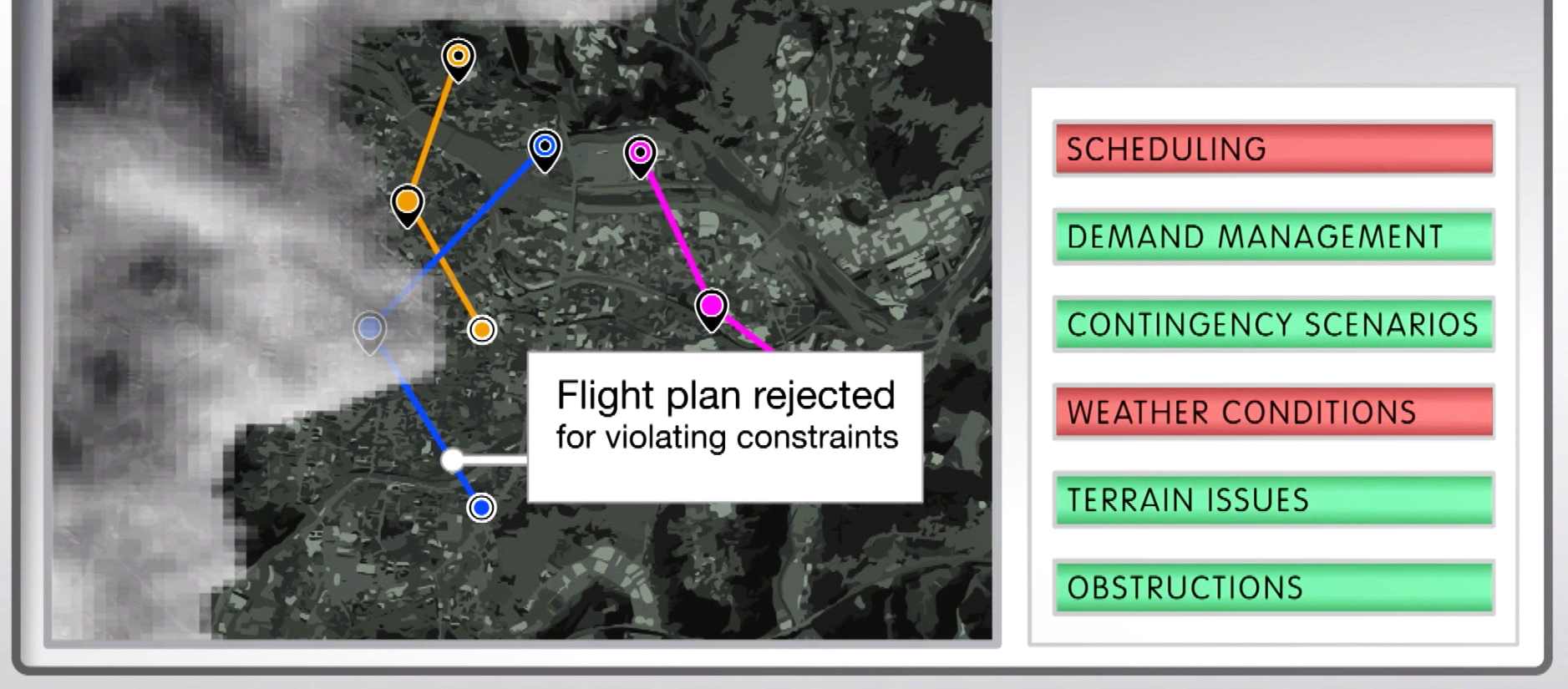 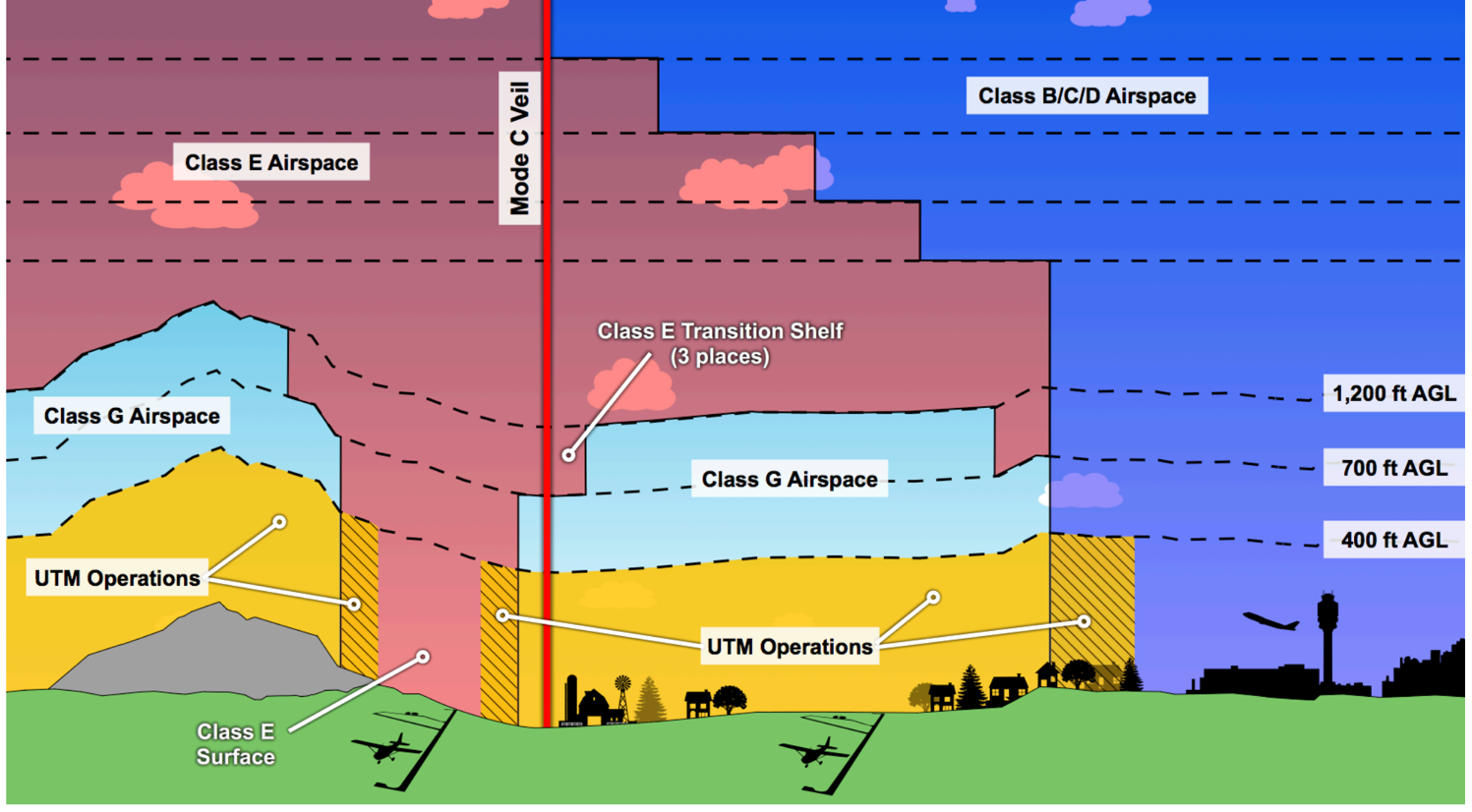 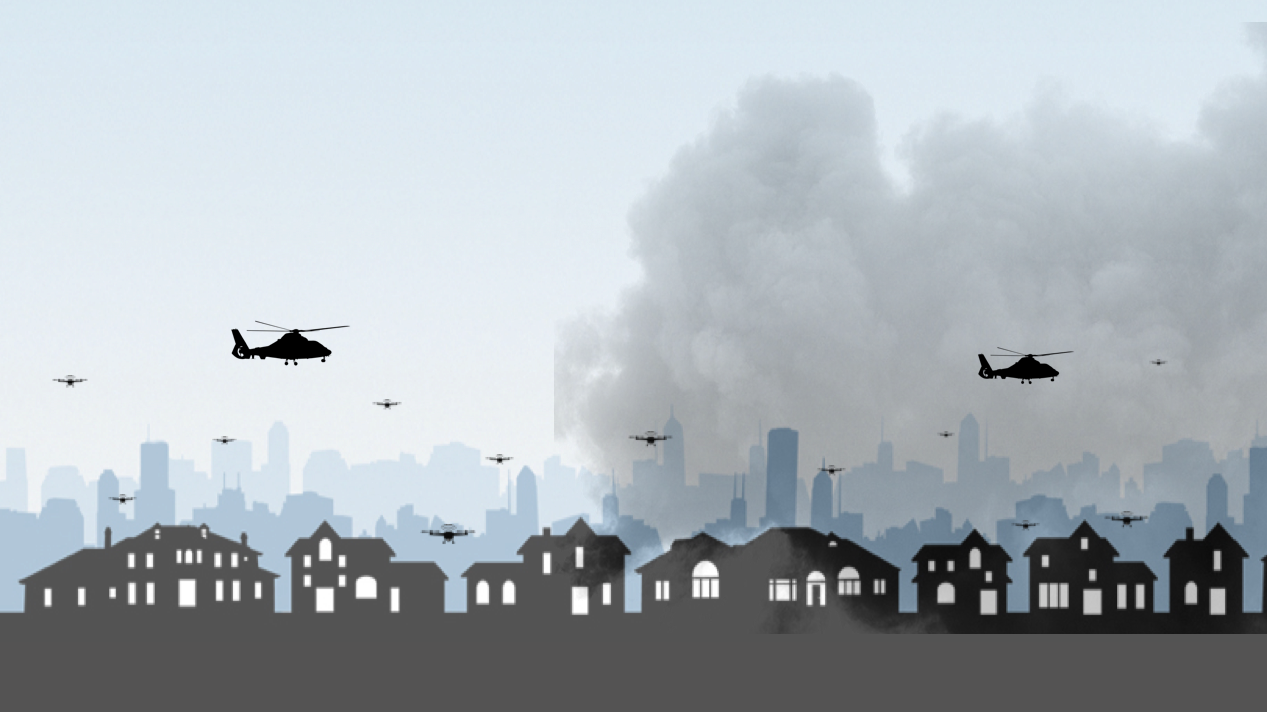 STEReOEmergency Response Operations
In disaster events UAS could…
Reduce danger, enhance effectiveness, and make relief operations more expeditious
Provide highly deployable and cost-efficient remote sensing with capabilities not possible with manned aircraft
Support a wide range of missions (e.g. search & rescue, logistics support, mapping, etc.)
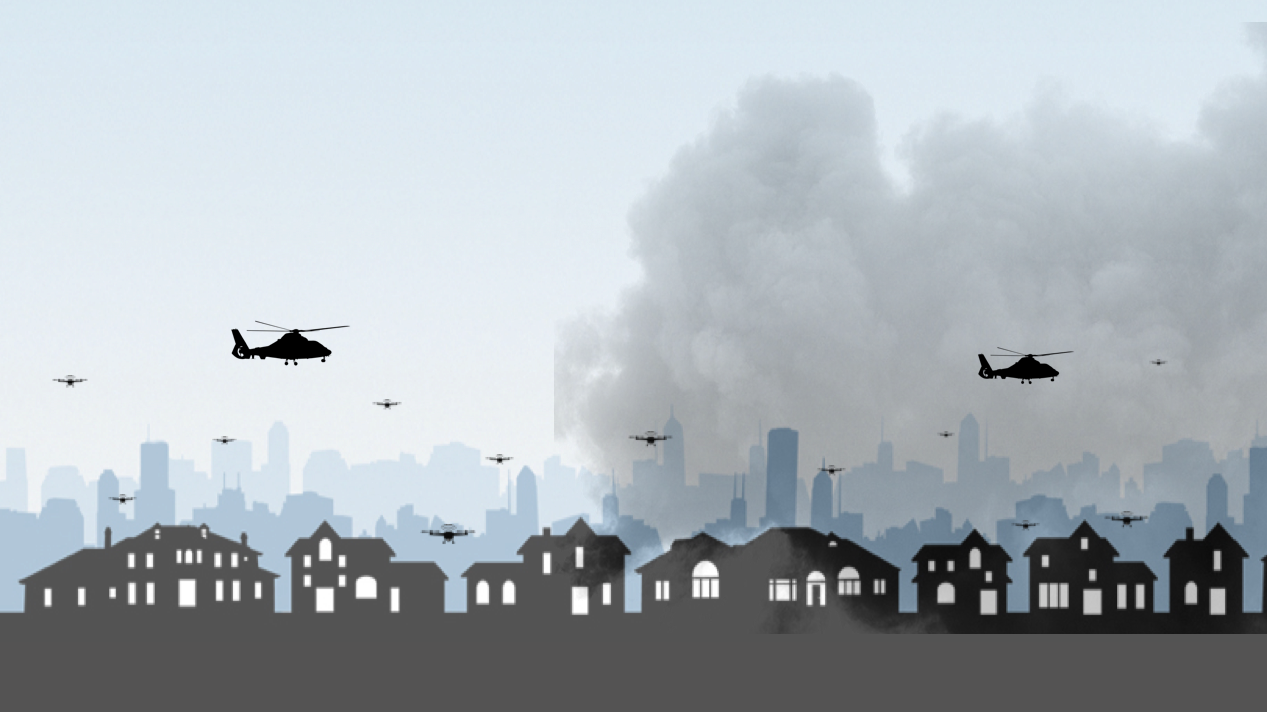 STEReOEmergency Response Operations
Existing challenges include…
Limited communication and infrastructure
A high degree of collaboration and manual coordination to deconflict airspace
Remote sensing data can’t be received in a timely manner
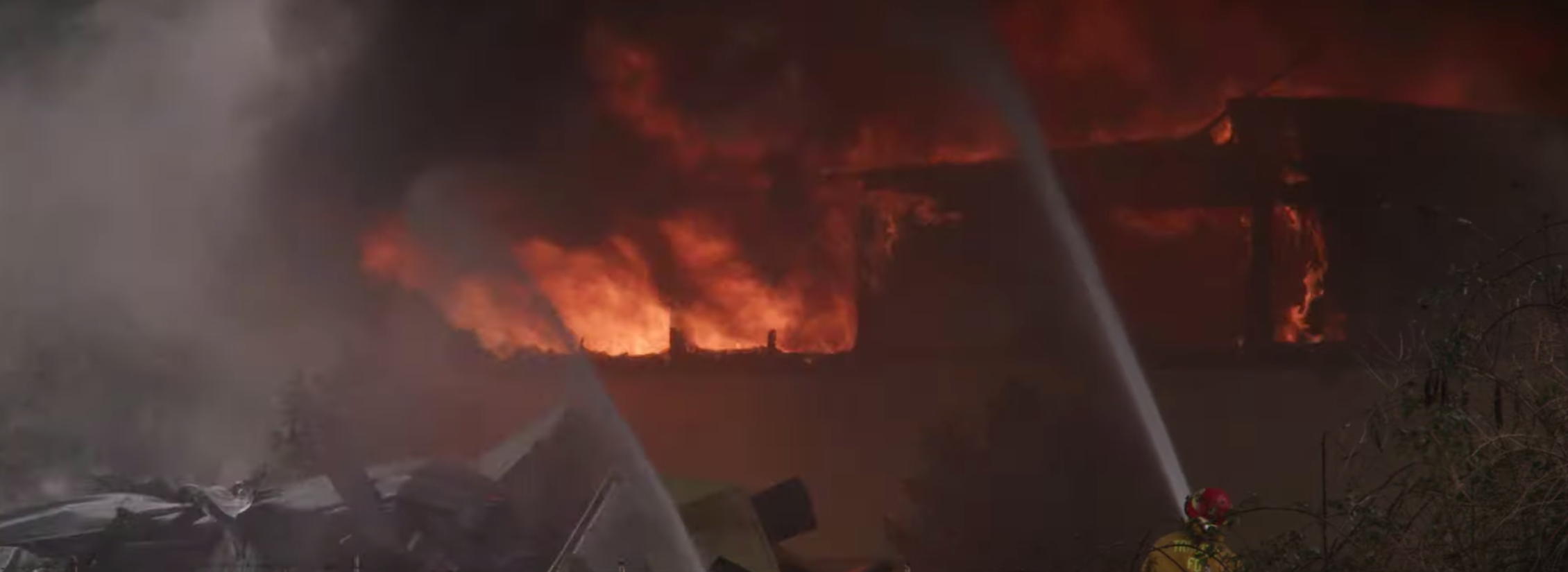 To what extent can a UTM ecosystem…
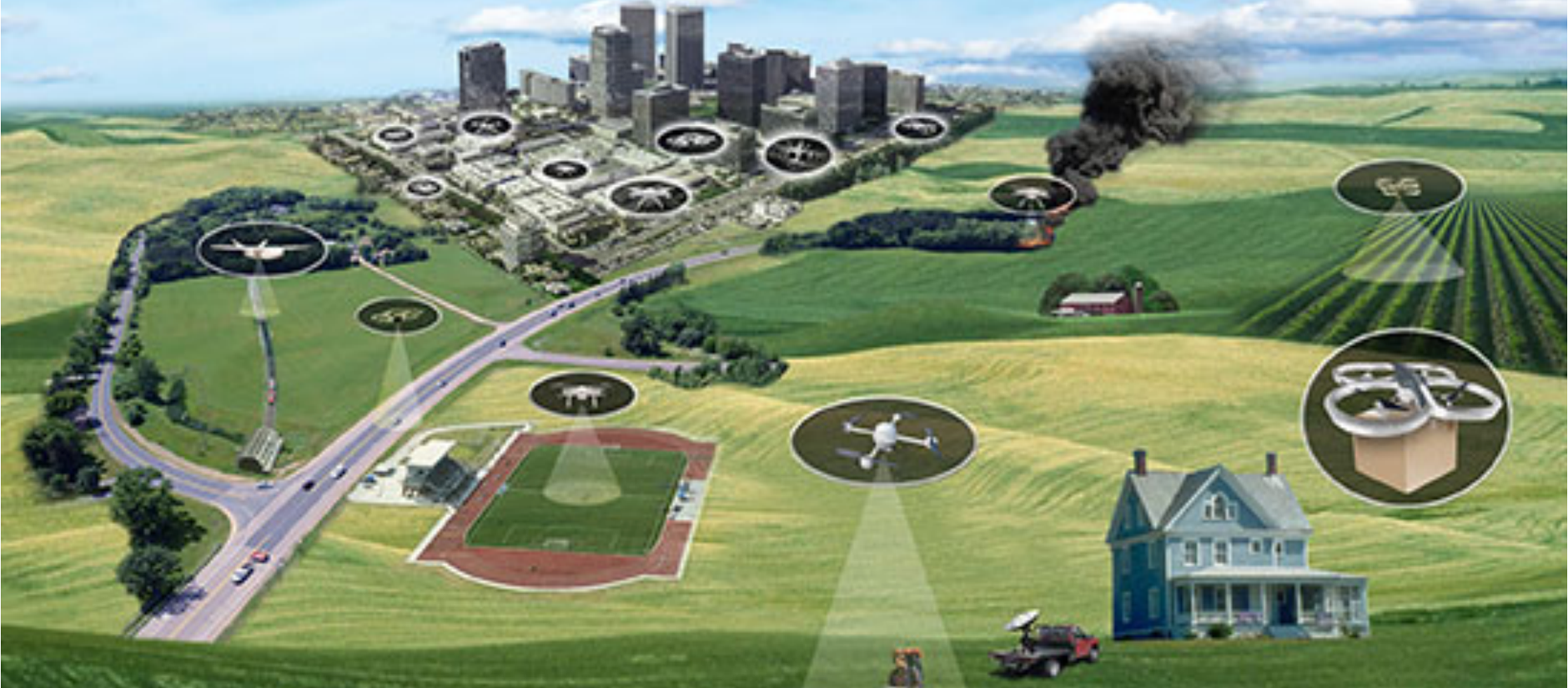 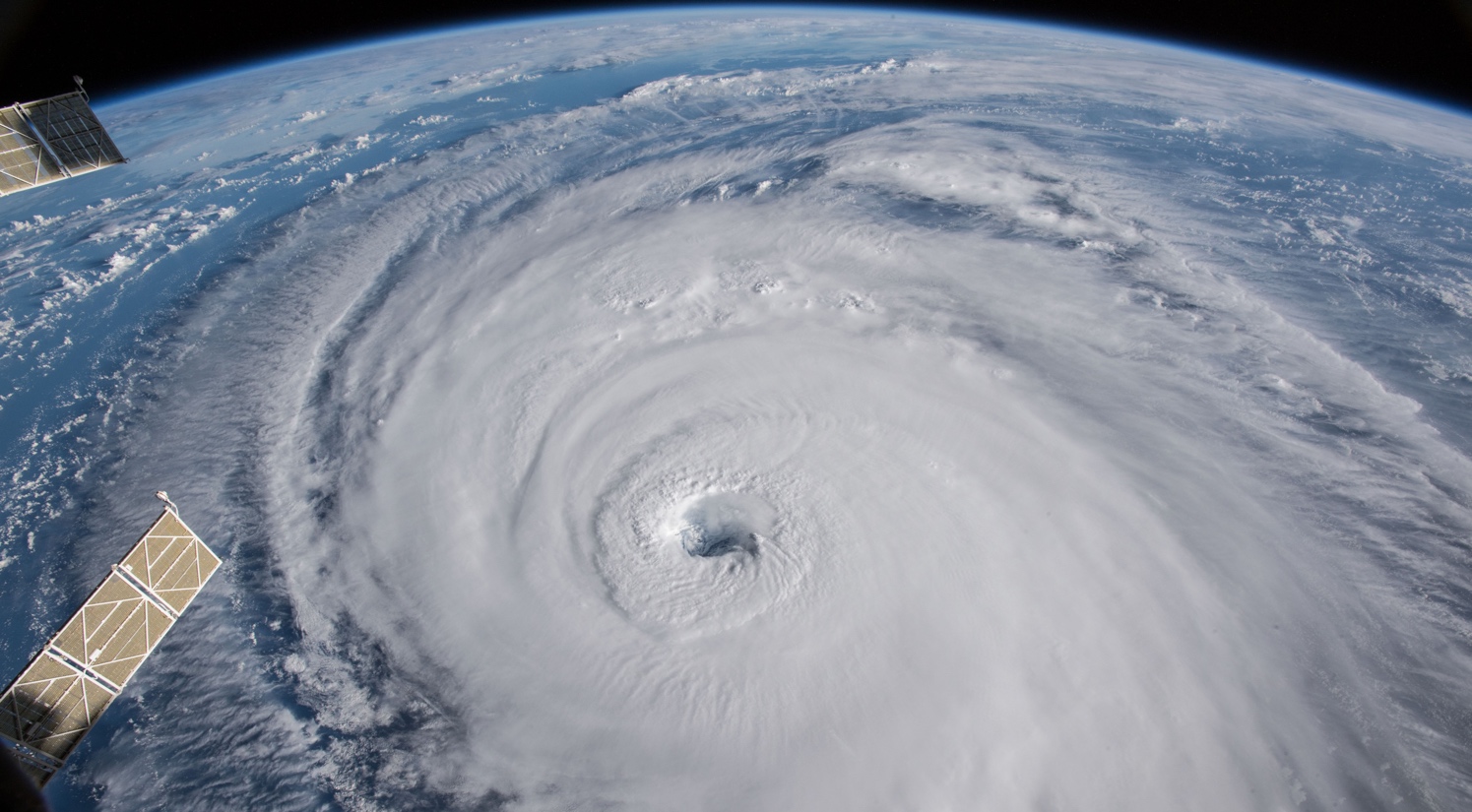 Reduce response times
A public safety USS can be used to communicate the essential information needed to make a timely response 
Increase interoperability of UAS operations and data flows, regardless of platform
Collaborative tools to ingest remote sensing information and distribute a common mission operating picture for all stakeholders for strategic planning and decision-making
[Speaker Notes: What, where, what direction, what altitude, and how fast?
Pilots typically want to know the answer right away so that they may respond]
Enable large-scale aircraft operations
Allow for more efficient and effective coordination between manned and unmanned operations without compromising safety through shared awareness of airspace, mission objectives, assets
Leverage vehicle-autonomy technologies
Detect and avoid, safe2ditch 
payload-directed guidance, onboard decision-making
UTM is a scalable, flexible, yet structured system 
Risk based approach where geographical needs and use cases will dictate the performance requirements for airspace operations
Increased interoperability allows for more cooperation/collaboration
[Speaker Notes: The two ”UTM mantras”]
Provide operational resiliency to dynamic      changes during a disaster event
Increased situation awareness and common operating picture allow for earlier detection and decision making 
Standardized, cross-platform communication of changes
Environment, operations, mission objectives
Scalable to size and complexity of operations
Utilize advanced communication/connectivity technologies for data exchanges and information sharing
Vehicle to vehicle communication, and onboard autonomy to ensure the safety and resilience of the operations under a UTM system
Five Domains
Vehicle to vehicle
Network
payload-directed flight
sense and avoid
crash management
Common operating picture 
Tactical IAA
Fleet management
UAS services
Data services
NASA research results
Subject-matter experts
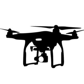 STEReO
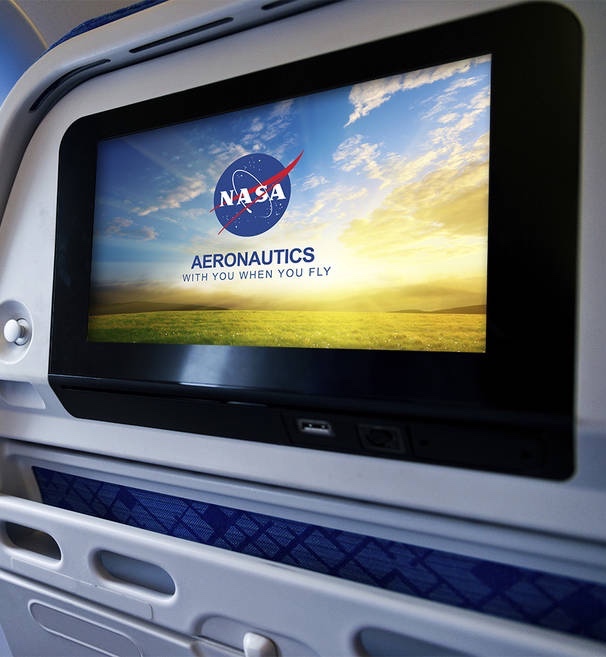 Why NASA?
Extensive background in aeronautics, communications, and autonomy research
R&D partnership with the FAA
Impartial/objective research
Safety is paramount
Coordinate with government and industry
Pioneers in UTM research

STEReO as a ‘disruptive’ technology
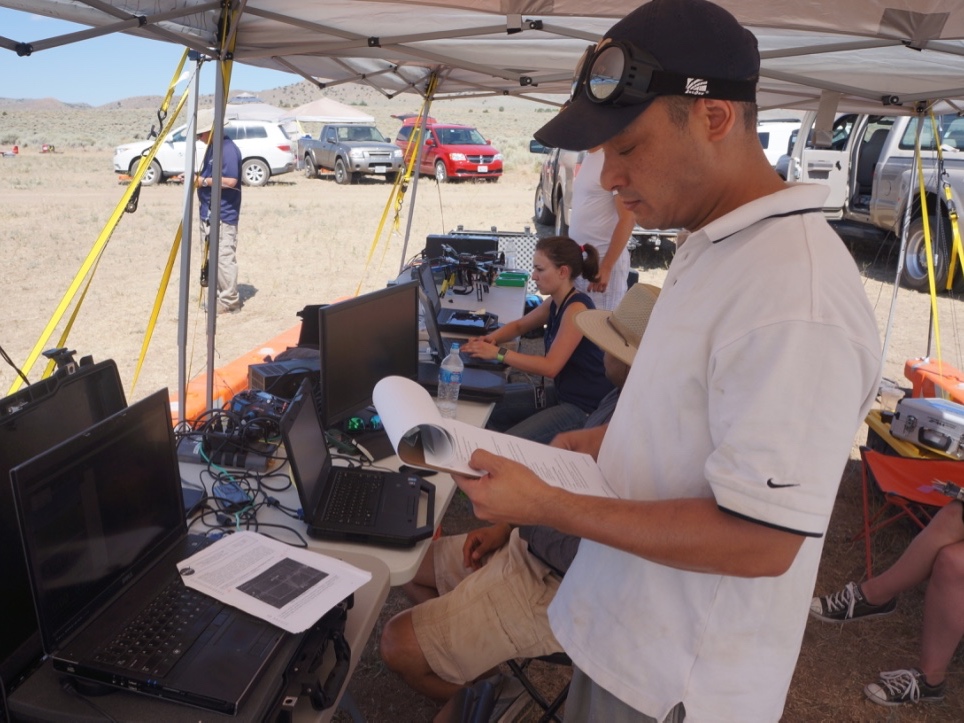 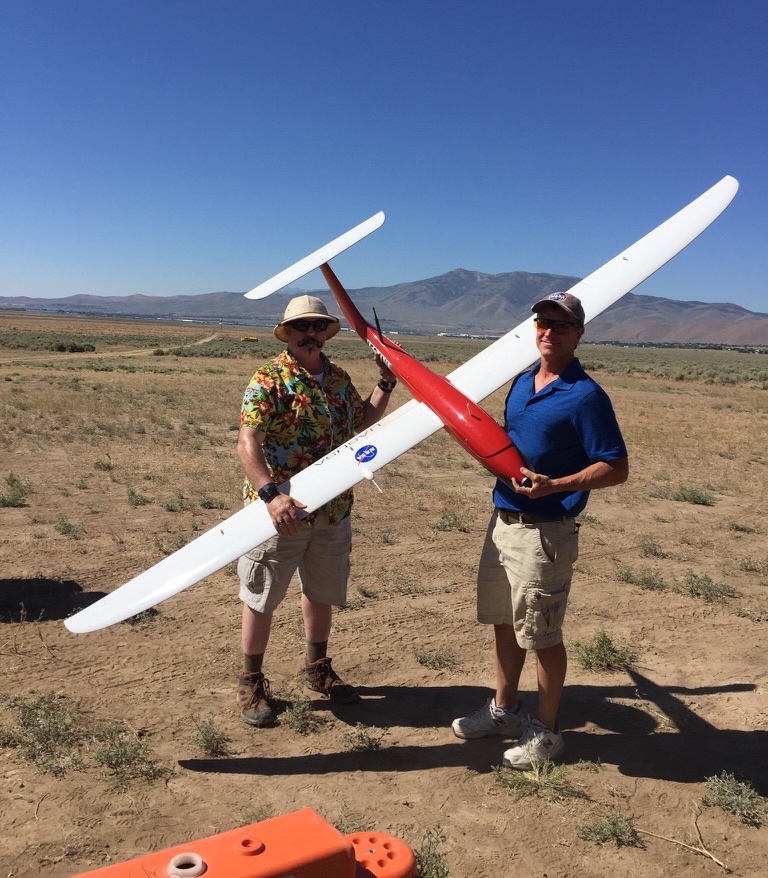 Why UTM?
First of its kind UAS traffic management system
Research effort that will inform policy
Collaborative effort between government, universities, and industry
Field tested system
[Speaker Notes: - STEReO will be the first of its kind for public safety USS
Research effort that will inform policy and they have an opportunity to be a part of that
Collaborative effort with strengths from each entity
UTM is a field tested system with at least four years of flight tests exercised]
How you can help
Our goal is to use NASA technologies to improve emergency response operations 
Provide subject-matter expertise
Participation in research goals
Joint work areas
Use-case and conops development
Simulation evaluation
Flight test partner
Target Milestones
California(?) Wildfire Flight Test
Florida(?) Hurricane Simulation
Questions
joey.mercer@nasa.gov
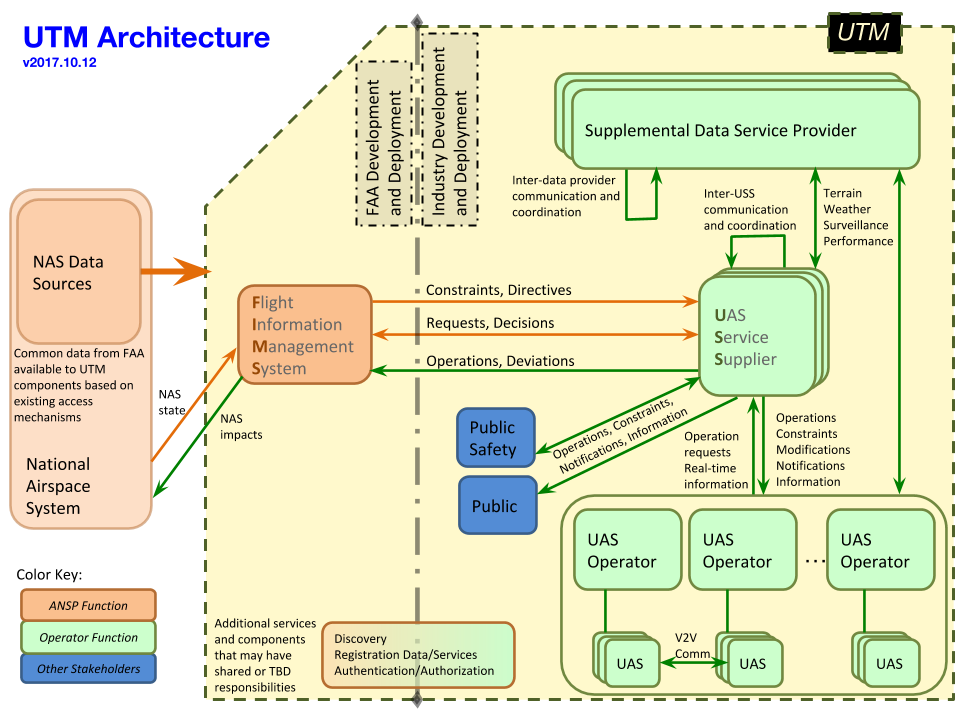 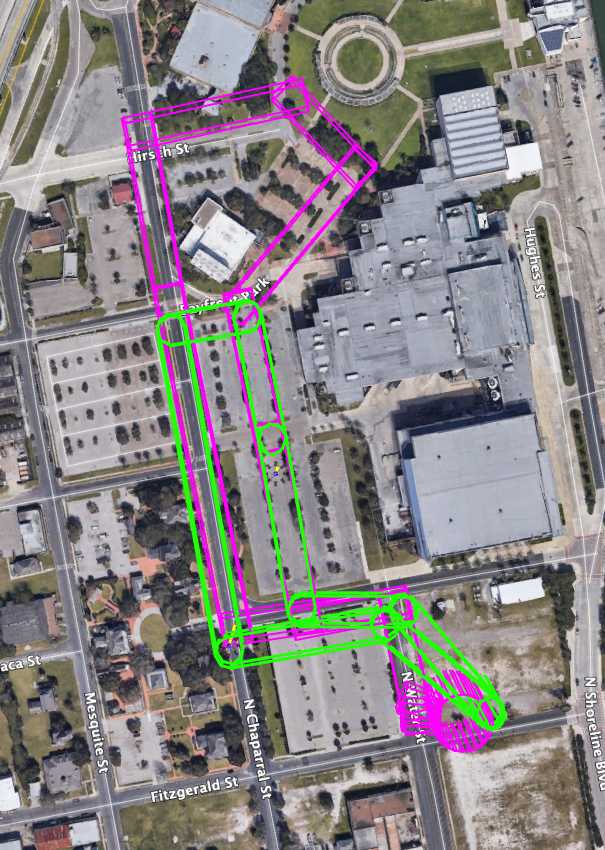 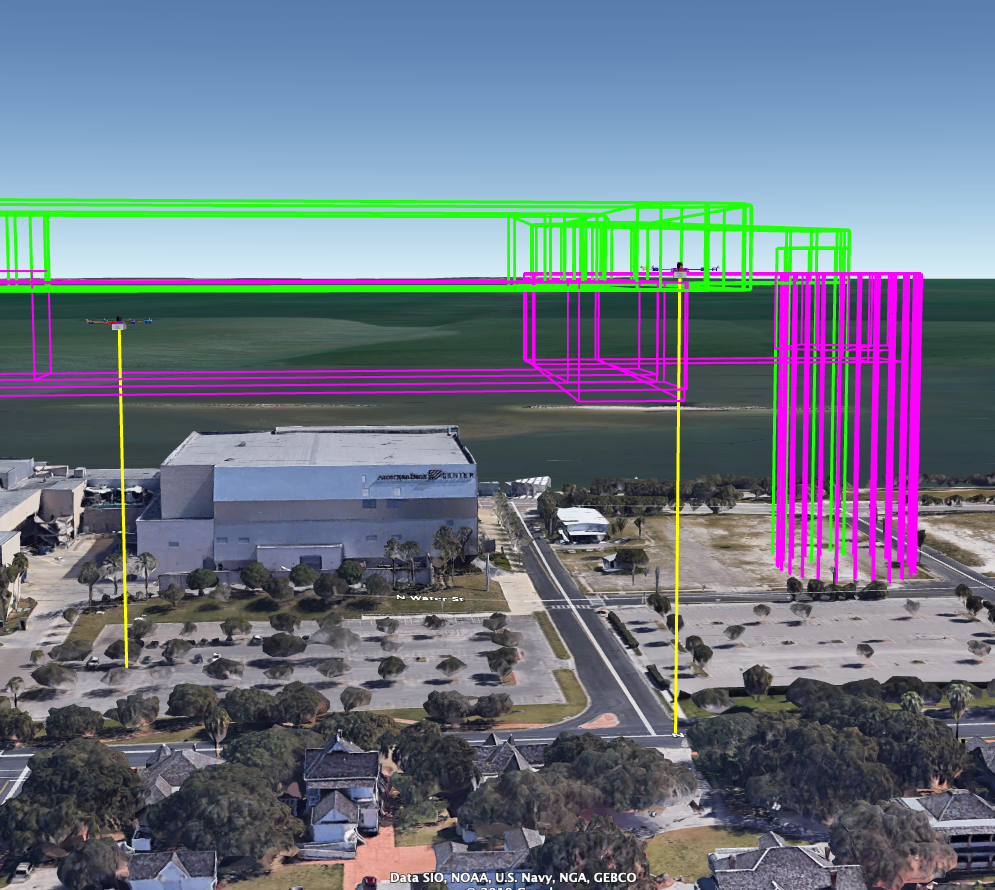 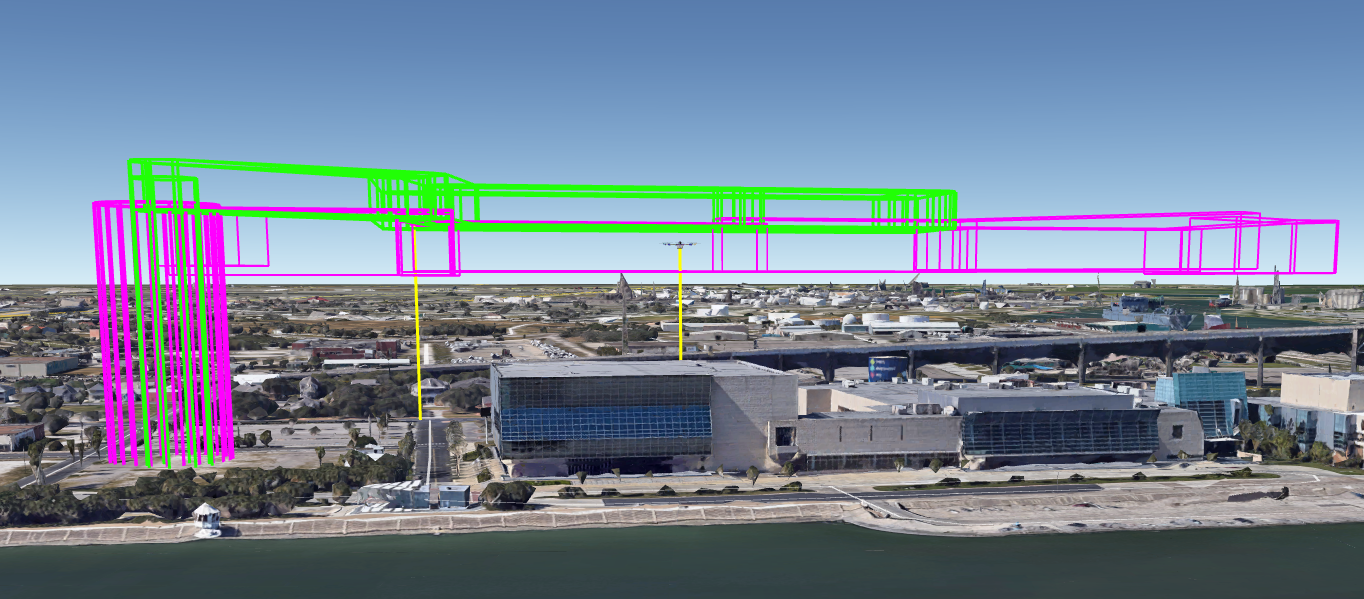 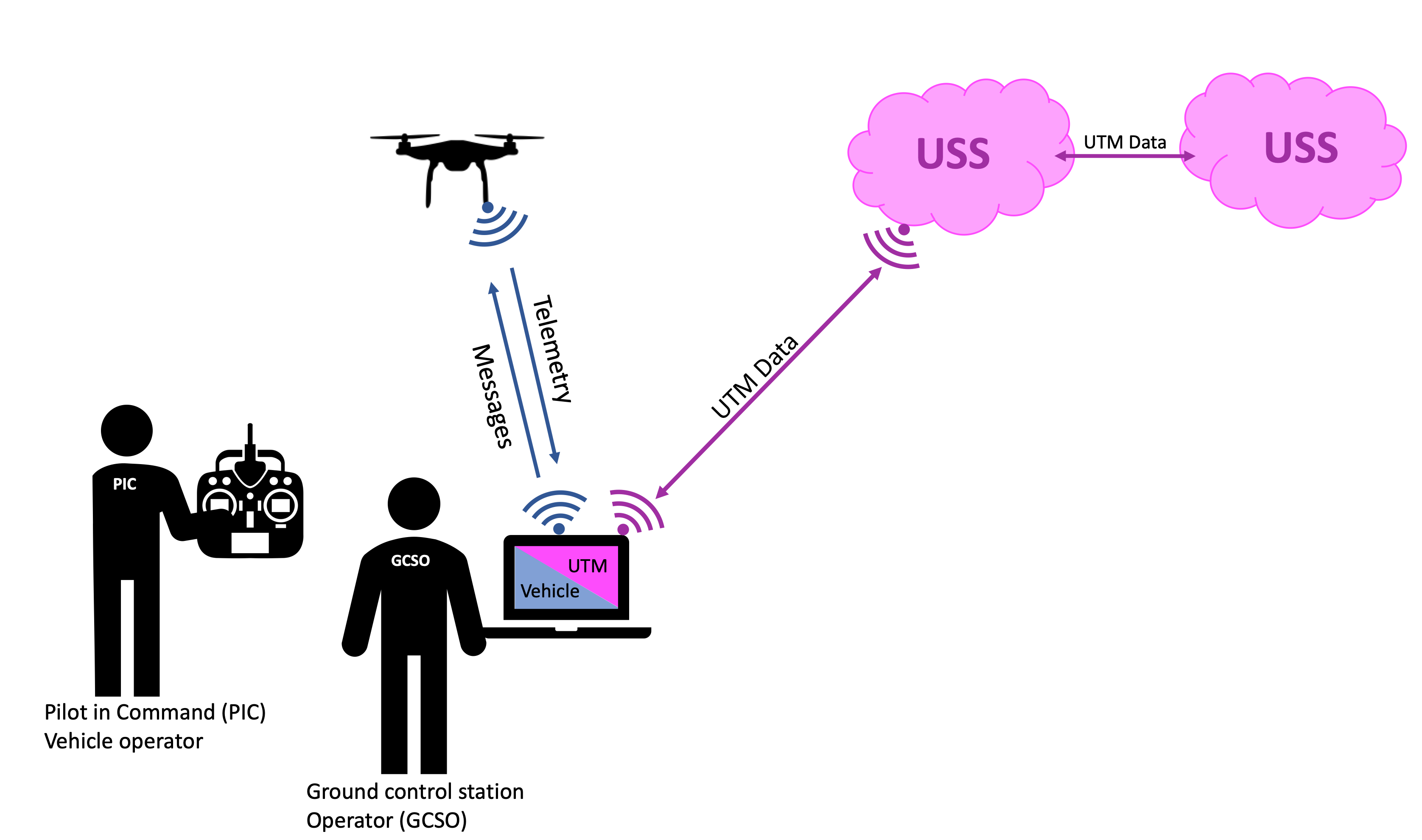 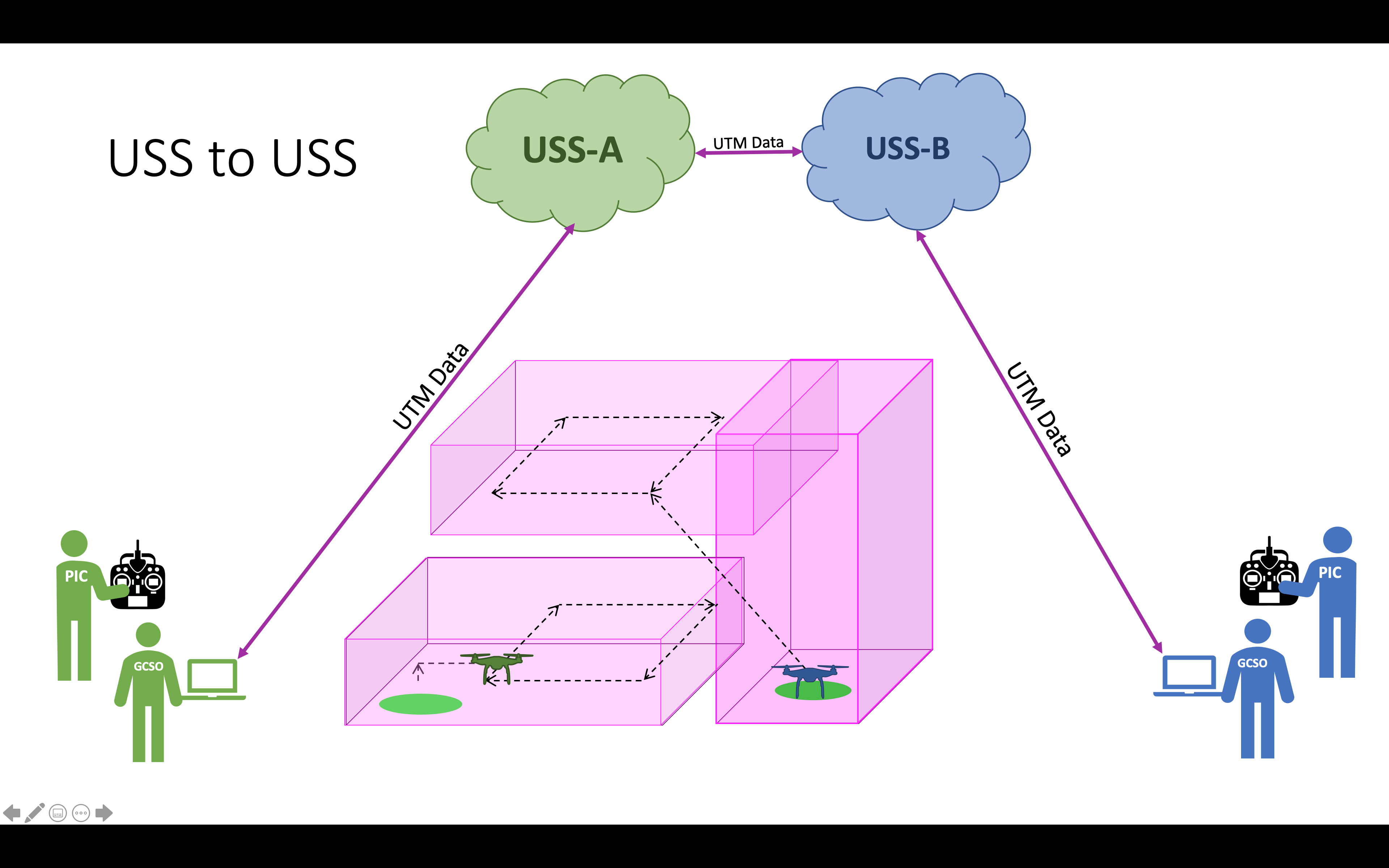 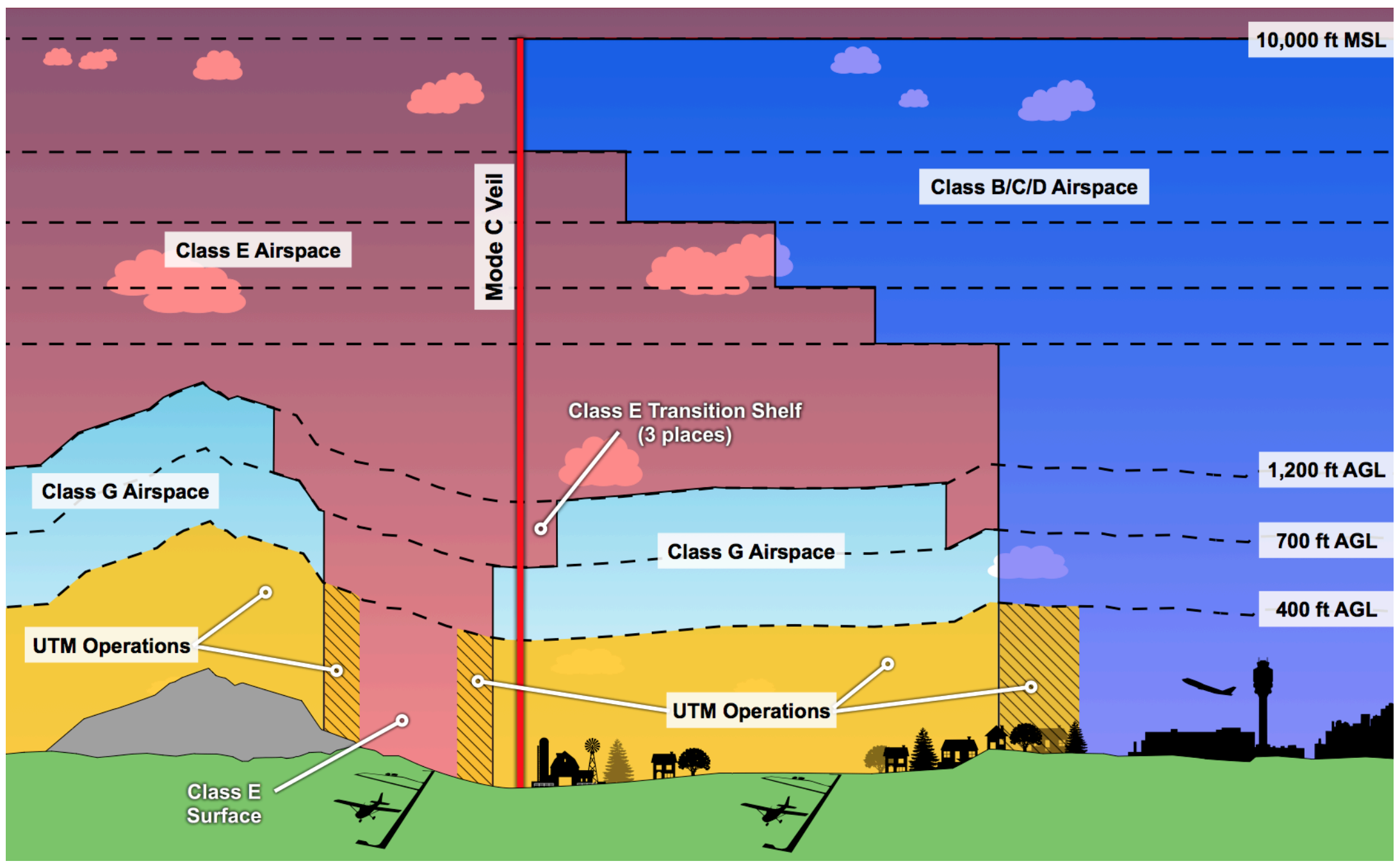 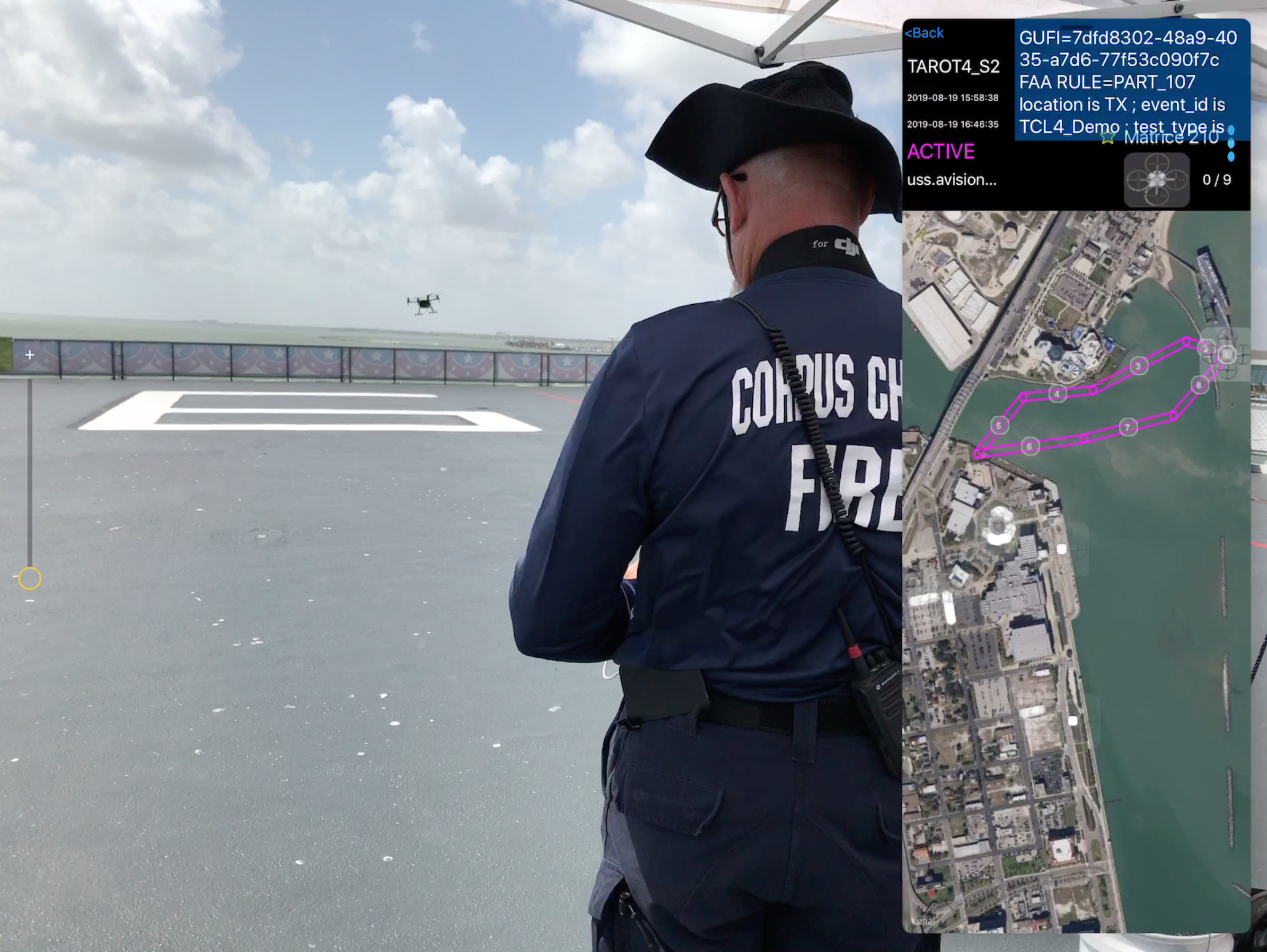